Promotion 2017
Ou vont nos élèves après le bac ?
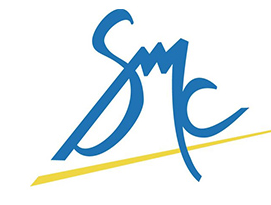 Série S – Poursuite d’études – Promo 2017